2018 IBMB THESIS: CONGRATULATIONS!
Funció del factor d’elongació eEF1A2 en
 plasticitat sinàptica
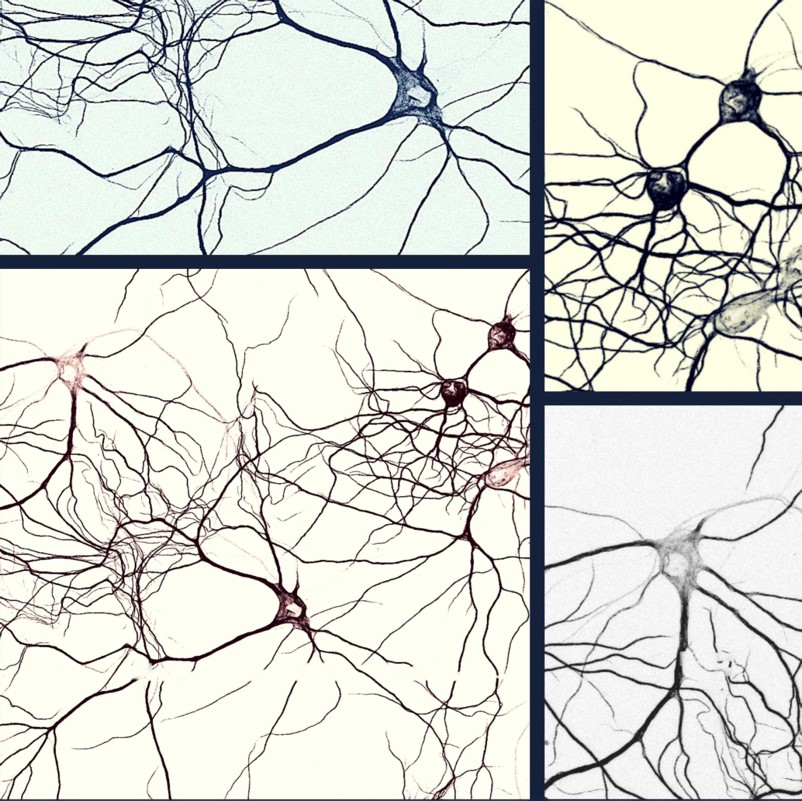 Sara Gutierrez Fernández
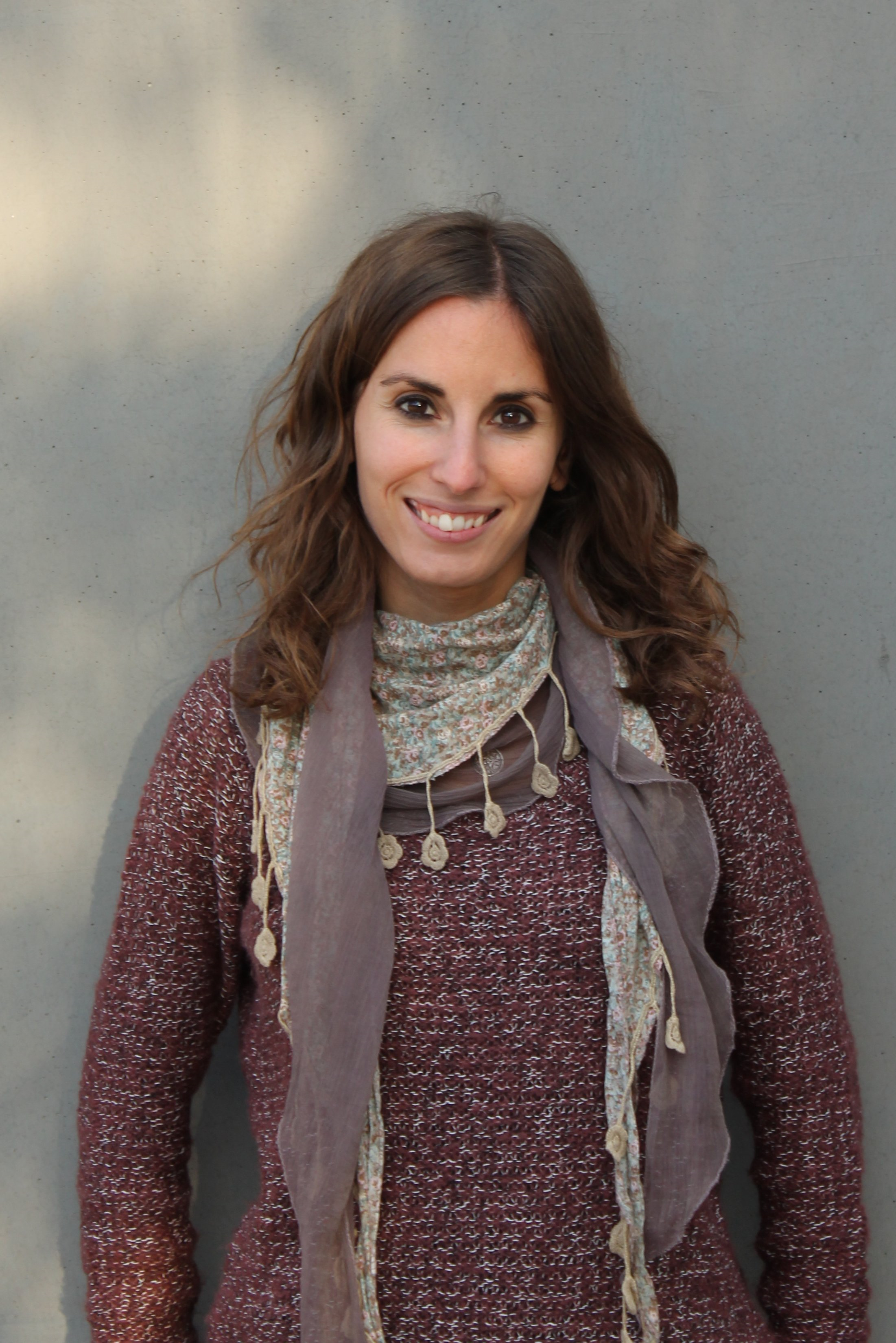